20
4
18
9
15
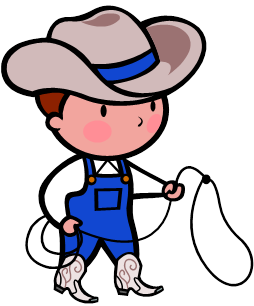 1
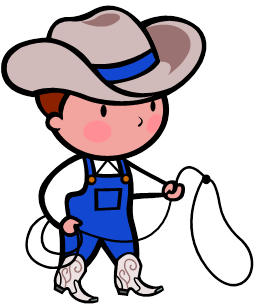 16
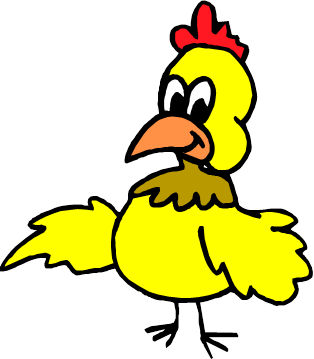 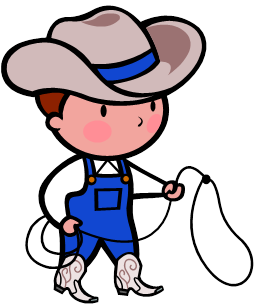 3
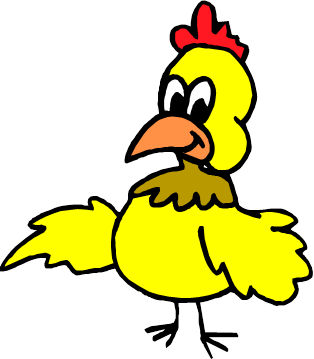 7
5
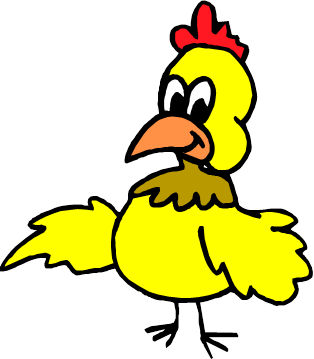 19
17
12
2
6
13
8
14
11